স্বাগতম
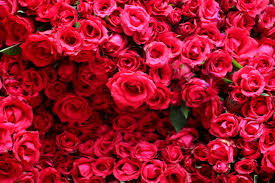 শ্রেণিঃ ষষ্ঠ
পরিচিতি
মেহেরুন নেসা সিদ্দিকা                          সহকারী শিক্ষক
(সামাজিক বিজ্ঞান) 
বেগম নূরজাহান মেমোরিয়াল উচ্চ  বালিকা বিদ্যালয়, মোহাম্মাদপুর, ঢাকা।
বিষয়ঃ বাংলাদেশ ও বিশ্ব পরিচয়
সময়ঃ ২৫ মিনিট
অধ্যায়ঃ দশম
তারিখঃ ১৯.০৭.২০
2
নিচের ছবিগুলো লক্ষ্য কর
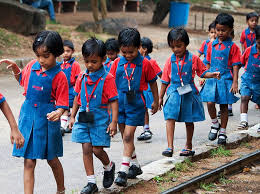 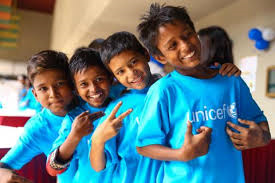 3
বাংলাদেশে শিশু অধিকার
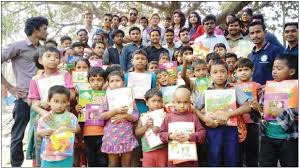 4
শিখনফল
১। শিশু অধিকার কি তা বলতে পারবে 
 ২। মানবাধিকার সম্পর্কে বর্ণনা করতে পারবে 
 ৩। শিশু অধিকার রক্ষায় জাতিসংঘের ভূমিকা ব্যাখ্যা করতে পারবে
 ৪। বাংলাদেশে শিশু অধিকার পরিস্থিতি বিশ্লেষণ করতে পারবে
5
শিশু অধিকার
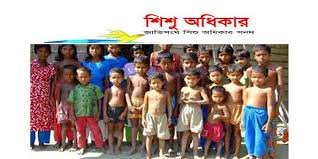 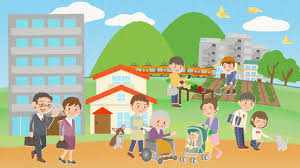 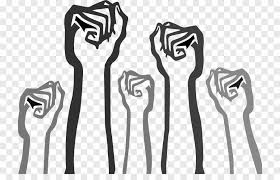 অধিকার বলতে সমাজের জন্য কল্যানকর কতোগুলো সুযোগ সুবিধাকে বোঝায়। আর শিশু বলতে ১৮ বছরের নিচে সবাই শিশু। তাই সমাজ ও রাষ্ট্রের কাছে তাদেরও কিছু
অধিকার আছে। এ সকল অধিকারকে শিশু অধিকার বলে।
6
মানবাধিকার
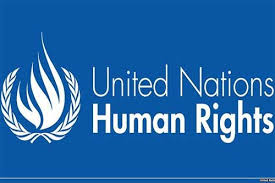 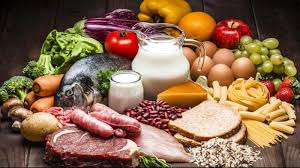 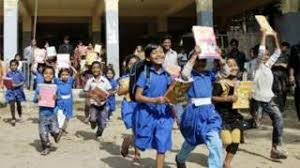 মানুষ জন্ম থেকে কিছু সুযোগ-সুবিধা পাওয়ার অধিকার রাখে,এ গুলোকে মানবাধিকার বলে। তা ছাড়া প্রতিটি নাগরিক রাষ্ট্রের কাছ থেকে পাঁচটি অধিকার দাবি করতে পারে। খাদ্য ,বস্ত্র, বাসস্থান, স্বাস্থ্য ও শিক্ষা। এগুলো একজন মানুষের মৌলিক চাহিদা ও অধিকার। রাষ্ট্রের দায়িত্ব হলো নাগরিকদের জন্য এ অধিকারগুলো পাওয়া নিশ্চিত করা। একজন মানুষ যে কোনো রাষ্ট্রে, সমাজে, ধর্মে ও জাতিগোষ্টিতে জন্মগ্রহণ করুক না কেন, এ অধিকারগুলো তার ন্যায্য পাওনা।
7
শিশু অধিকার রক্ষায় জাতিসংঘের ভূমিকা
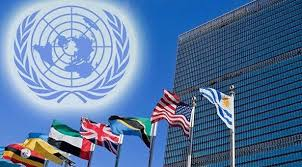 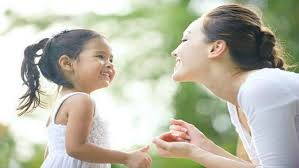 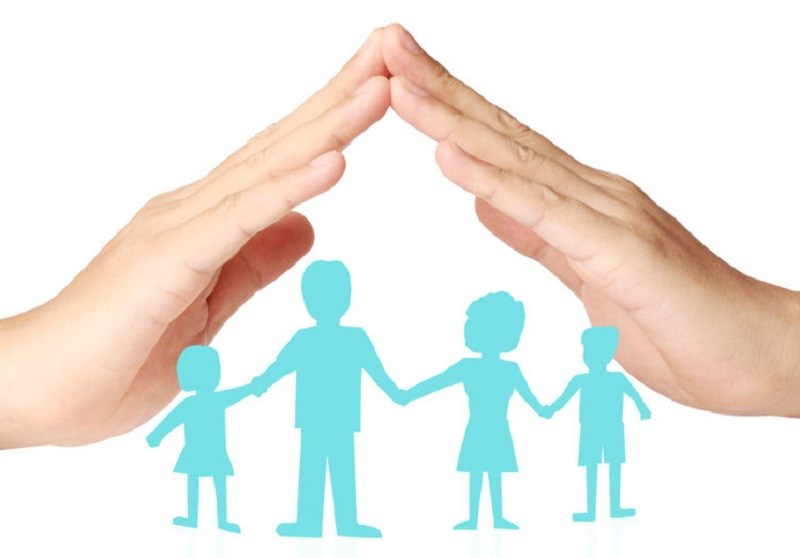 শিশুদের জীবনের ব্যাপারে বড়দের অনেক দায়িত্ব রয়েছে। তাদের নিজের আয় নেই, শিশু ছোট বলে গায়ে শক্তি কম। একই কারণে তাদের জ্ঞানও কম। কিন্তু তাই বলে তাদেরকে অধিকার থেকে বঞ্চিত করা যাবে না। জাতিসংঘ শিশুদের জন্য কতোগুলো সুনির্দিষ্ট অধিকার ঘোষণা করেছে। ১৯৮৯ সালের ২০শে নভেম্বর জাতিসংঘ সাধারণ পরিষদে গৃহীত শিশু অধিকার সনদে এই অধিকারগুলোর কথা বলা হয়েছে। জাতিসংঘের শিশু অধিকার সনদে মোট ৫৪টি ধারা রয়েছে। উক্ত কয়েকটি গুরুত্বপূর্ণ সনদের ধারা তুলে ধরা হলোঃ-
8
জাতিসংঘের ধারা
9
10
11
বাংলাদেশে শিশু অধিকার পরিস্থিতি
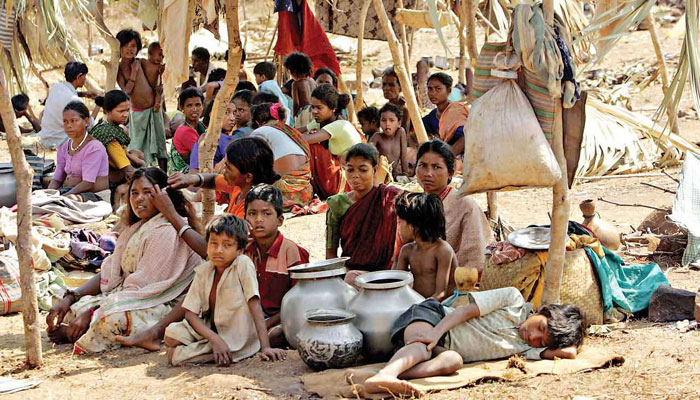 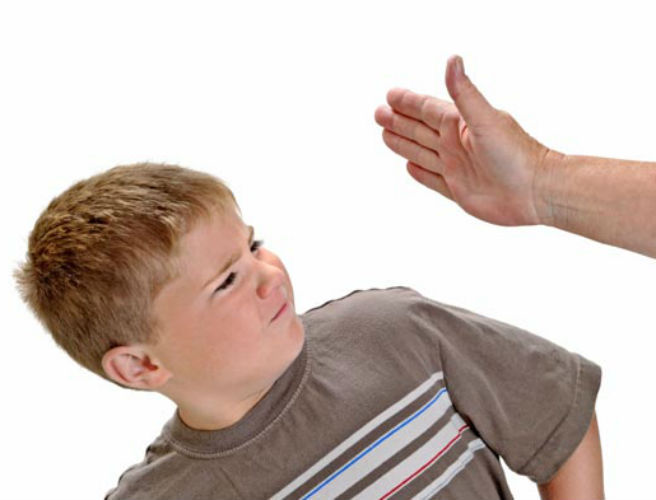 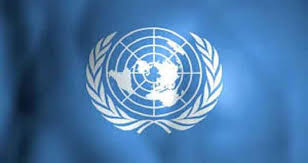 দারিদ্র্য,অশিক্ষিত,অসচেতনতা ইত্যাদির কারণে শিশুরা মৌলিক অধিকার থেকে বঞ্চিত হয়। কোনো কোনো সময় তারা নির্মম নিষ্ঠুর, নির্যাতনের শিকারও হয়। তাই ১৯৯০ সালের ২৬শে জানুয়ারি জাতিসংঘ শিশু অধিকার সনদের মূল দলিলটি সদস্য রাষ্ট্রসমূহের স্বাক্ষরের জন্য উন্মুক্ত করা হলে, প্রথম দিনই বাংলাদেশ এতে স্বাক্ষর করে। ১৯৯০ সালের ৩রা আগস্ট বাংলাদেশ এই সনদের বাস্তবায়নে রাষ্ট্রীয় অঙ্গীকার করে। তাই বাংলাদেশ সরকার একটি জাতীয় শিশু নীতি প্রণয়ন এবং উদ্যোগ গ্রহণ করেছে।
12
13
14
15
বাড়ির কাজ
নিচের চিত্রটি দেখ এবং প্রশ্নগুলোর উত্তর দাও।
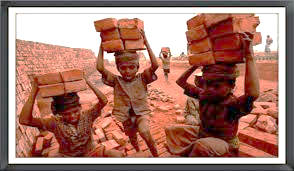 শিশু অধিকার বলতে কি বোঝ ?
ক
মানবাধিকার সম্পর্কে বর্ণনা কর।
খ
চিত্রে জাতিসংঘ শিশু অধিকার সনদের কোন ধারাটির প্রতি ইঙ্গিত করা হয়েছে, ব্যাখ্যা কর।
গ
চিত্রে শিশুদের এ দুরবস্থার জন্য তুমি কি পরিবারকেই দায়ী বলে মনে কর ? তোমার মতের পক্ষে যুক্তি দাও।
ঘ
16
ধন্যবাদ
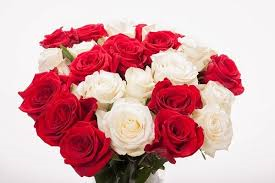 17